ВОРОБЕЙ
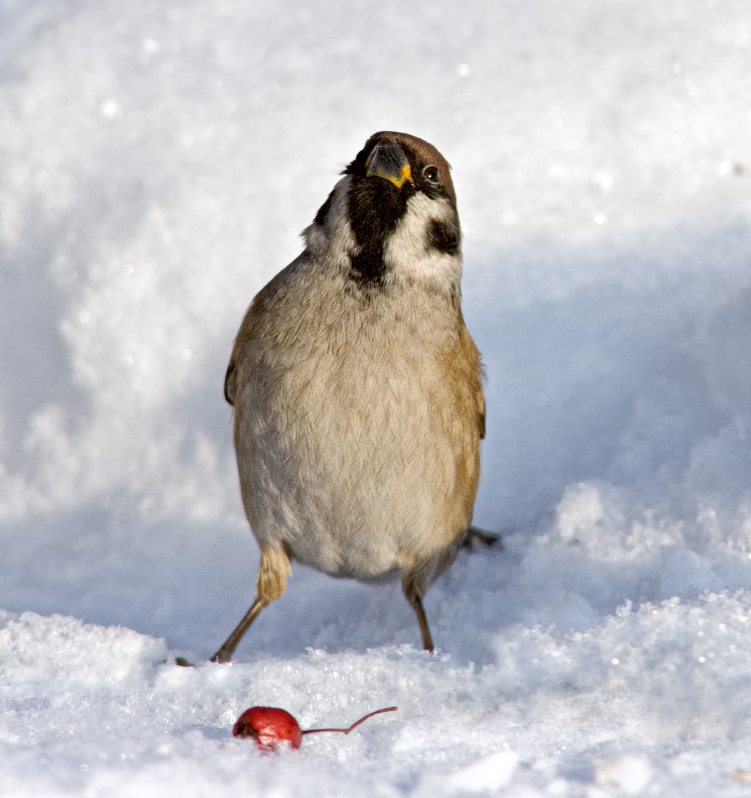 Я весь день ловлю жучков,Уплетаю червячков.В теплый край я не летаю.Здесь, под крышей. Обитаю.Чик-чирик! Не робей!Я бывалый воробей
СНЕГИРЬ
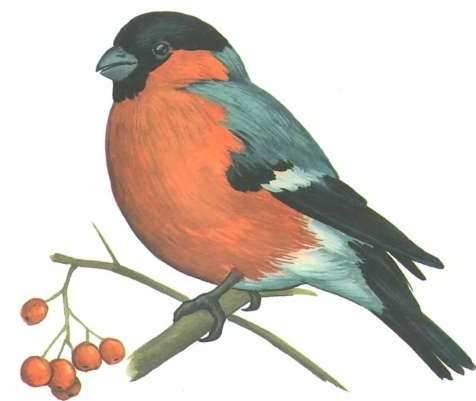 Красногрудый, чернокрылый,
Любит зернышки клевать
С первым снегом на рябине
Он появится опять
СИНИЦА
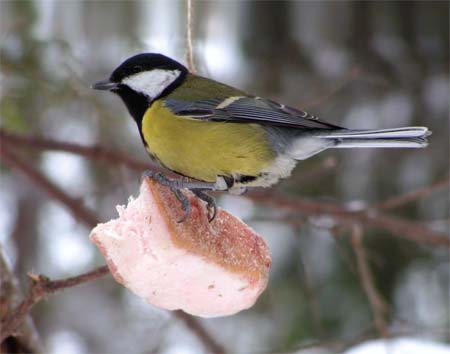 Непоседа, невеличка,
Желтая почти вся птичка.
Любит сало и пшеницу
А зовут ее …..